Disaster Medical Operations — Part 1
CERT Basic Training
Unit 3
CERT Training
Treatment for life-threatening conditions
Airway obstruction, bleeding, shock
Treatment for other, less urgent conditions

Provide greatest good for greatest number by conducting simple triage and rapid treatment
CERT Basic Training
Unit 3: Disaster Medical Operations — Part 1
3-1
START
STart = Simple Triage 
Survivors sorted based on priority of treatment

stART = And Rapid Treatment
Rapid treatment of injuries assessed and prioritized in first phase
CERT Basic Training
Unit 3: Disaster Medical Operations — Part 1
3-2
Unit Objectives
Identify “killers”
Apply techniques for opening airway, controlling bleeding, and treating for shock  
Conduct triage under simulated disaster conditions
CERT Basic Training
Unit 3: Disaster Medical Operations — Part 1
3-3
Unit Topics
Treating life threatening injuries
Triage
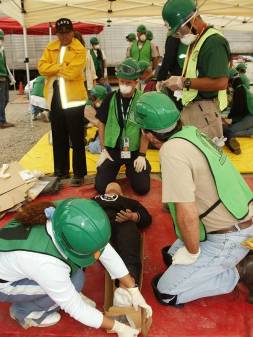 CERT Basic Training
Unit 3: Disaster Medical Operations — Part 1
3-4
Three “Killers”
Emergency medicine “killers”
Airway obstruction
Bleeding
Shock
First priority of medical operations:
Open airway
Control excessive bleeding
Treat for shock
CERT Basic Training
Unit 3: Disaster Medical Operations — Part 1
3-5
How to Approach a Survivor
Be sure survivor can see you
Identify yourself
Your name and name of your organization
Request permission to treat, if possible
Respect cultural differences
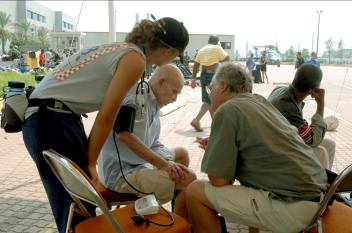 CERT Basic Training
Unit 3: Disaster Medical Operations — Part 1
3-6
Open the Airway
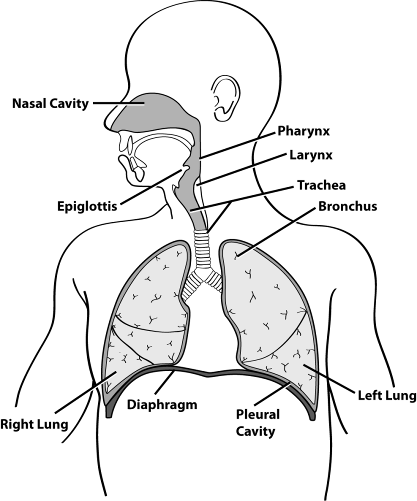 CERT Basic Training
Unit 3: Disaster Medical Operations — Part 1
3-7
Open vs. Obstructed Airway
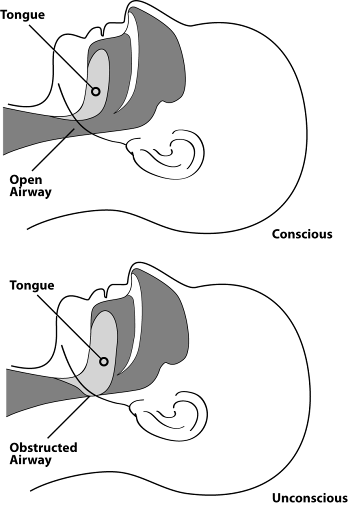 CERT Basic Training
Unit 3: Disaster Medical Operations — Part 1
3-8
Head-Tilt/Chin-Lift Method
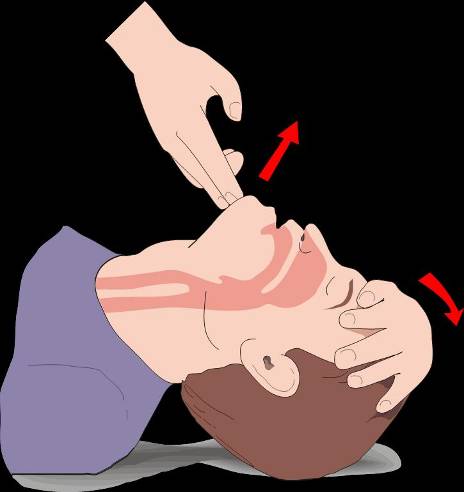 CERT Basic Training
Unit 3: Disaster Medical Operations — Part 1
3-9
Types of Bleeding - 1
Arterial bleeding
Bleeding from artery spurts
Venous bleeding
Bleeding from vein flows
Capillary bleeding
Bleeding from capillaries oozes
CERT Basic Training
Unit 3: Disaster Medical Operations — Part 1
3-10
Types of Bleeding - 2
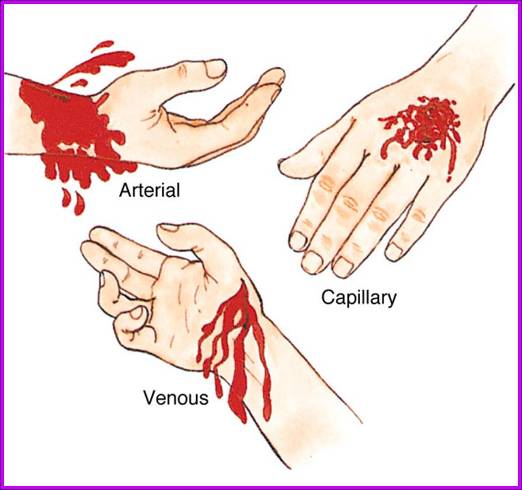 CERT Basic Training
Unit 3: Disaster Medical Operations — Part 1
3-11
Control Bleeding
3 main methods for controlling bleeding:
Direct pressure
Elevation
Pressure points
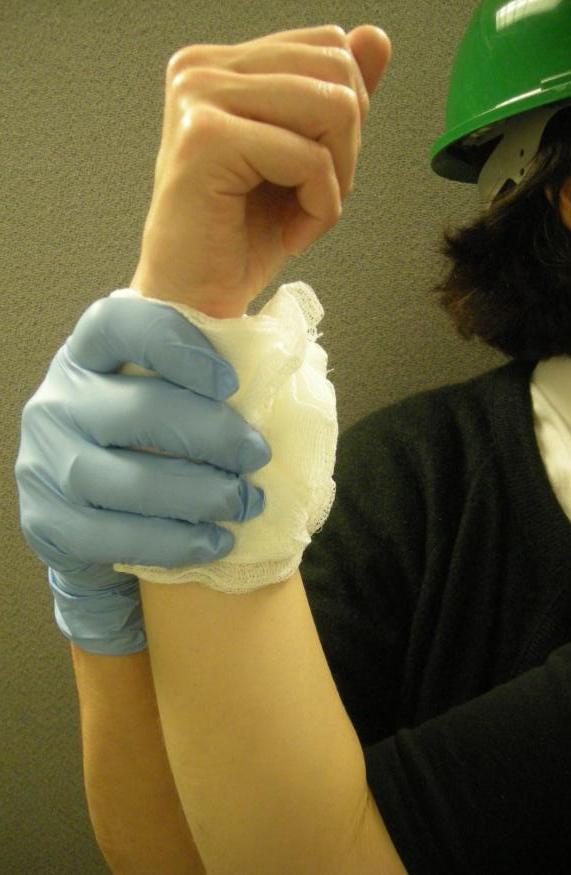 CERT Basic Training
Unit 3: Disaster Medical Operations — Part 1
3-12
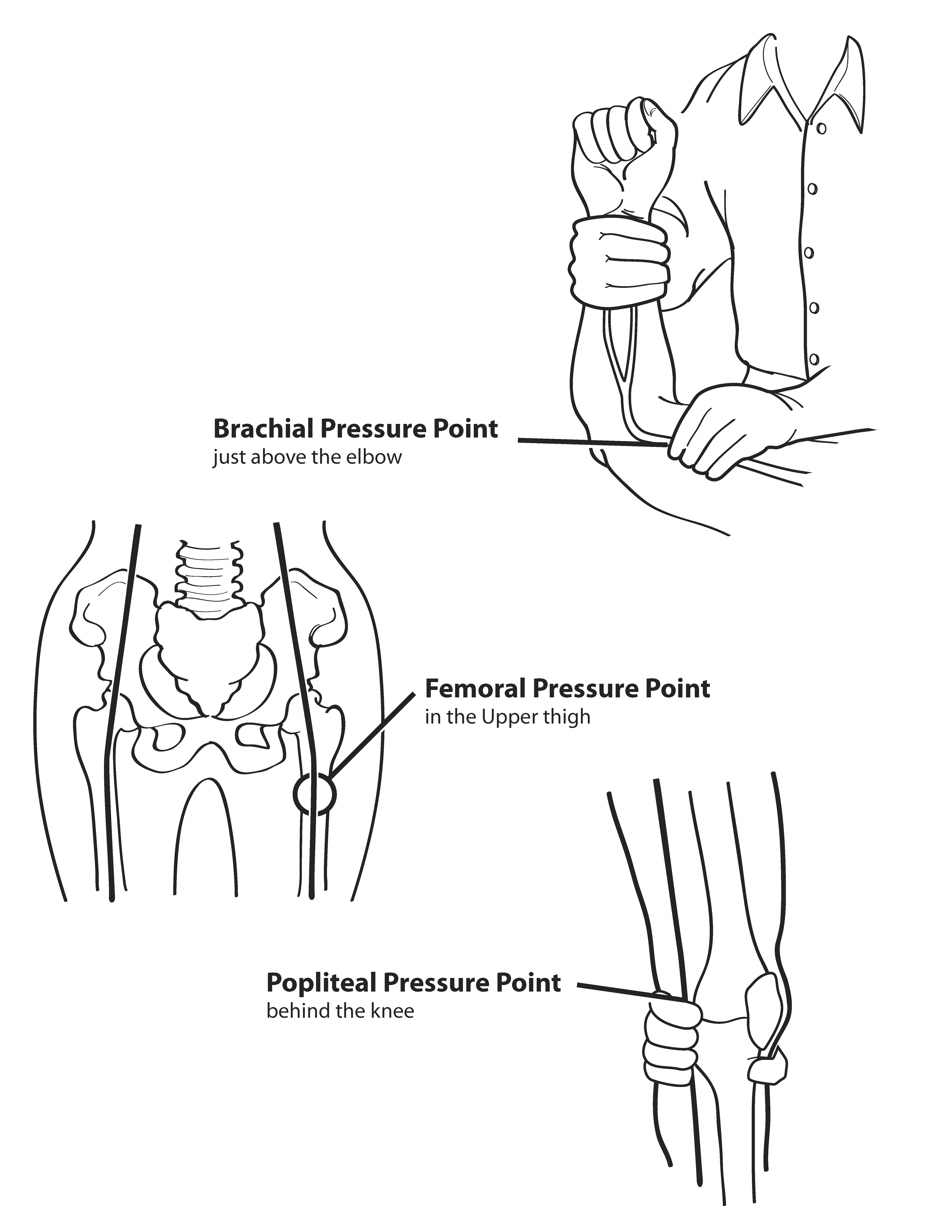 Pressure Points
CERT Basic Training
Unit 3: Disaster Medical Operations — Part 1
3-13
Shock
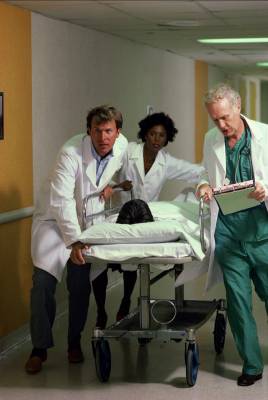 Result of ineffective circulation of blood
Remaining in shock will lead to death of:
Cells
Tissues
Entire organs
CERT Basic Training
Unit 3: Disaster Medical Operations — Part 1
3-14
Recognizing Shock
Main signs of shock 
Rapid and shallow breathing
Capillary refill of greater than 2 seconds
Failure to follow simple commands, such as “Squeeze my hand”
Symptoms of shock are easily missed… pay careful attention to your patient!
CERT Basic Training
Unit 3 Disaster Medical Operations — Part 1
3-15
Responding to Mass Casualty Event
Have a plan 
Follow that plan
Document your actions throughout
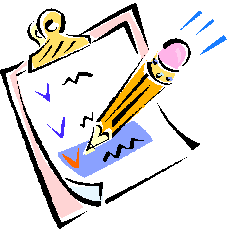 CERT Basic Training
Unit 3: Disaster Medical Operations — Part 1
3-16
REMEMBER: CERT SIZEUP IS A CONTINUAL PROCESS
CERT Sizeup
Gather Facts
Assess Damage
Consider Probabilities
Assess Your Situation
Establish Priorities
Make Decisions
Develop Plan of Action
Take Action
Evaluate Progress
CERT Basic Training
Unit 3: Disaster Medical Operations — Part 1
3-17
What Is Triage?
Process for managing mass casualty event
Survivors are evaluated
Survivors are sorted by urgency of treatment needed
Survivors are set up for immediate or delayed treatment
CERT Basic Training
Unit 3: Disaster Medical Operations — Part 1
3-18
Triage
Immediate (I):  Survivor has life-threatening injuries (airway, bleeding, or shock) 
Delayed (D):  Injuries do not jeopardize survivor’s life; treatment can be delayed
Minor (M):  Walking wounded and generally ambulatory 
Dead (DEAD):  No respiration after two attempts to open airway
CERT Basic Training
Unit 3: Disaster Medical Operations — Part 1
3-19
Rescuer Safety During Triage
If hazmat or terrorist event is suspected, CERT members DO NOT respond
Evacuate as safely as possible
ALWAYS wear PPE:
Helmet
Goggles
N95 mask
Work gloves
Sturdy shoes or boots
Non-latex exam gloves
CERT Basic Training
Unit 3: Disaster Medical Operations — Part 1
3-20
Triage Process
Step 1:  Stop, Look, Listen, and Think 
Step 2:  Conduct voice triage 
Step 3:  Start where you stand; follow 			systematic route 
Step 4:  Evaluate each survivor and tag 
Step 5:  Treat “I” survivors immediately 
Step 6:  Document triage results
CERT Basic Training
Unit 3: Disaster Medical Operations — Part 1
3-21
Step 4: Triage Evaluation
Check airway and breathing
Check circulation and bleeding
Check mental status
CERT Basic Training
Unit 3: Disaster Medical Operations — Part 1
3-22
Triage Pitfalls
No team plan, organization, or goal
Indecisive leadership
Too much focus on one injury
Treatment (rather than triage) performed
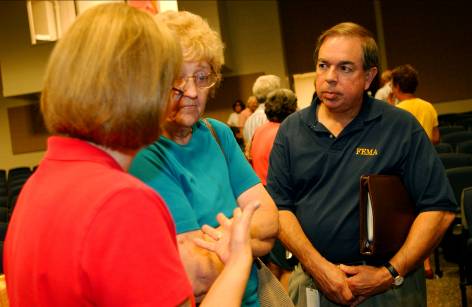 CERT Basic Training
Unit 3: Disaster Medical Operations — Part 1
3-23
Unit Summary
You should now be able to:
Identify 3 “killers”
Apply techniques for opening the airway, controlling bleeding, and treating for shock  
Conduct triage under simulated disaster conditions
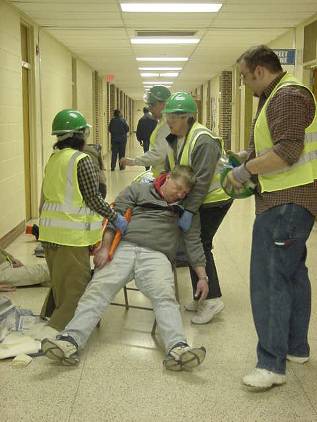 CERT Basic Training
Unit 3: Disaster Medical Operations — Part 1
3-24
Homework Assignment
Read unit to be covered in next session
Bring necessary supplies for the next session
Wear appropriate clothes for the next session
CERT Basic Training
Unit 3: Disaster Medical Operations — Part 1
3-25